Lesweek 9!
Week van afronden, Deadlines & Dragon Den
Complimenten!
Vorige week hard gewerkt
Veel feedbacks gemaakt
Veel vragen gesteld 
Veel mensen liggen op schema
Hulp aan elkaar gegeven!
Hou elkaar scherp en 
hou deze focus!
Met vandaag Machiel en Pascalle
Deadlines: 
	Dinsdag deadline Portfolio / feedback > wij valideren tot 16.00 uur
	Donderdagavond Dragons Den 
	Vrijdag deadline voor ondernemersplan en reflectie video. 

Thomas en Valerie afwezig: als je nu nog feedback gevalideerd wil hebben, kan alleen via LA’s van WE, VT en SW.

Deze week veel ruimte voor zelfstandig werken; docenten zijn aanwezig als ‘helpdesk’.
Stel je vragen, bespreek je planning en laat ons tegenlezen:  
kost niets!
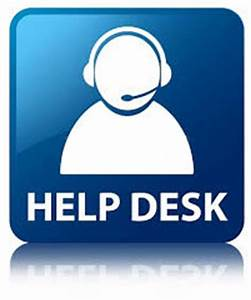 Rooster deze week: 
Vandaag:
L&O en 2 x IBS = 3 uur zelfstandig werken. Mag extern; afmelden bij mij of Machiel tussen 15.45 en 16.00 uur
Dinsdag: 
Eerste uur L&O: zelfstandig werken / Pascalle  
2 en 3 uur: Stijn / zelfstandig werken
4 en 5 uur: Machiel en Pascalle; ben je klaar dan laat je porfolio checken (feedback, video en verslag) en kun je naar huis. Zo niet, dan doorwerken.
Woensdag
	Roostervrij voor voorbereidingen Dragons Den
Donderdag 
Uur 1,2 3 = IBS; laatste voorbereidingen avond en alles klaarzetten; Valerie, Pascalle en Thomas 
4, 5, 6 = AVO 
Vrijdag: 
Ochtend = expert uren voor laatste inhoud en check begrippenlijsten
VT is op excursie 
Middag = Thomas en Pascalle = afronding L&O en IBS.
Dragons Den!
Aan de slag!
En succes!